RFP Scoring Tabulation
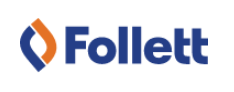 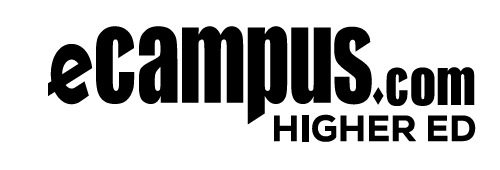 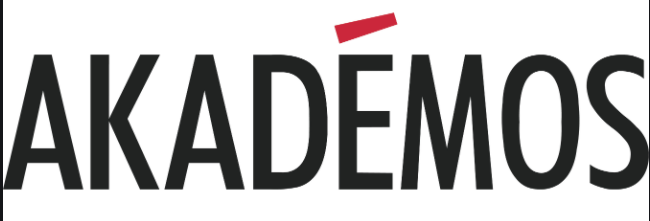 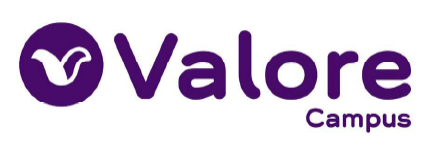 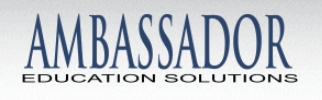 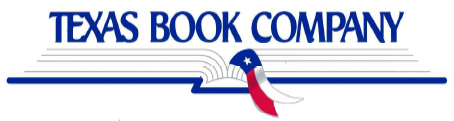 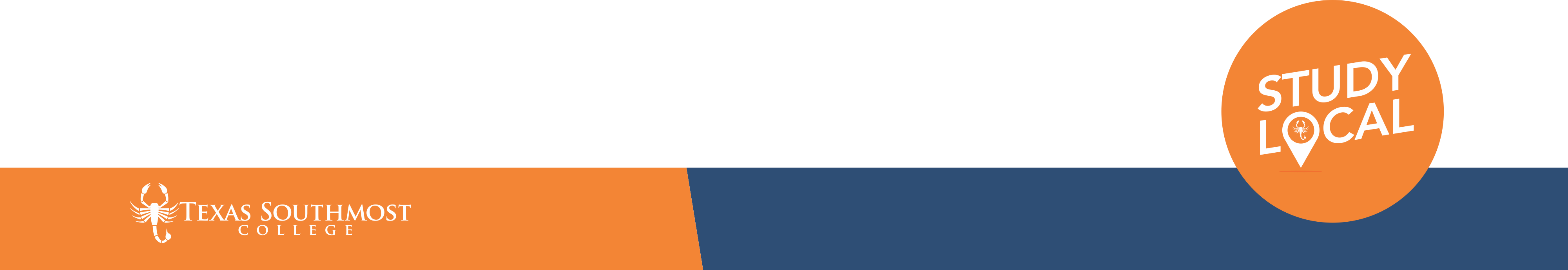